Sub Control Unit
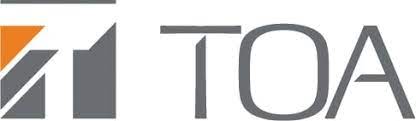 TS-D1000-SU
Conference Equipment System
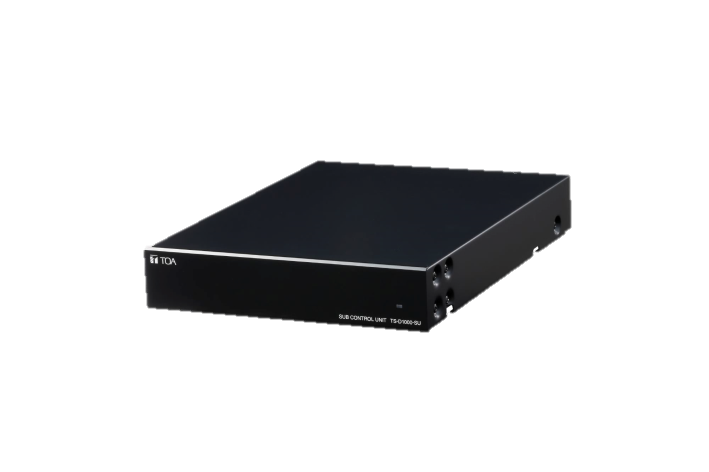 FEATURE
마스터 제어 장치에 연결하여 회의 시스템을 손 쉽게 확장 가능
서브 컨트롤 유닛 당 최대 48개의 의장 및 의원 유닛 연결 가능
SPECIFICATION
서울시 동작구 상도로 17 동화빌딩
TEL : 02-825-0300 FAX: 02-825-1141
www.dhe-av.co.kr
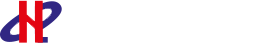